ΠΑΡΟΥΣΙΑΣΗ - ΔΙΔΑΣΚΑΛΙΑ
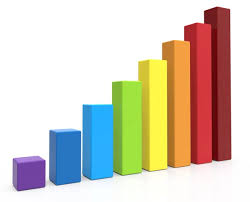 ΘΕΜΑ: 
ΓΡΑΦΙΚΕΣ ΠΑΡΑΣΤΑΣΕΙΣ – ΤΟ ΡΑΒΔΟΓΡΑΜΜΑ
ΕΙΣΗΓΗΤΗΣ: ΠΑΤΣΙΑΝΗΣ ΕΥΣΤΡΑΤΙΟΣ
ΕΙΔΗ ΔΙΑΓΡΑΜΜΑΤΩΝ
ΡΑΒΔΟΓΡΑΜΜΑ

ΚΥΚΛΙΚΟ ΔΙΑΓΡΑΜΜΑ

ΧΡΟΝΟΓΡΑΜΜΑ
ΡΑΒΔΟΓΡΑΜΜΑ
ΕΚΠΑΙΔΕΥΤΙΚΟΙ ΣΤΟΧΟΙ
ΣΕ ΕΠΙΠΕΔΟ ΓΝΩΣΕΩΝ

Να αναγνωρίζετε ένα Ραβδόγραμμα
Να ερμηνεύετε ένα Ραβδόγραμμα 

ΣΕ ΕΠΙΠΕΔΟ ΔΕΞΙΟΤΗΤΩΝ

Να σχεδιάζετε ένα Ραβδόγραμμα

ΣΕ ΕΠΙΠΕΔΟ ΣΤΑΣΕΩΝ – ΣΥΜΠΕΡΙΦΟΡΩΝ

Να ξεπεράσετε τις δυσκολίες και τους φόβους που μπορεί να έχετε με τα διαγράμματα της Στατιστικής
Να εξοικειωθείτε με το Ραβδόγραμμα και κατ’ επέκταση με τα διαγράμματα της Στατιστικής
Ρωτήθηκαν 20 αγοραστές αυτοκινήτου τι χρώμα αυτοκινήτου επιλέγουν
Οι απαντήσεις τους φαίνονται στον παρακάτω πίνακα
Δραστηριότητα 1 – Ομάδα Α
Ρωτήσαμε τους 25 υποψήφιους των εξετάσεων πιστοποίησης Εκπαίδευσης ενηλίκων για τον τόπο καταγωγής τους και έδωσαν τις απαντήσεις του παρακάτω πίνακα. Να σχεδιάσετε το κατάλληλο Ραβδόγραμμα.
Ραβδόγραμμα
Δραστηριότητα 1 – Ομάδα 2
Ρωτήσαμε τους μαθητές ενός τμήματος της Γ’ τάξης ενός γυμνασίου ποιο είναι το αγαπημένο τους μάθημα και έδωσαν τις απαντήσεις που φαίνονται στον πίνακα. Να σχεδιάσετε το Ραβδόγραμμα.
Ραβδόγραμμα
Δραστηριότητα 2
Τι μάθαμε σήμερα
Στα ραβδογράμματα υπάρχει ο τίτλος του και οι  τίτλοι των αξόνων. 
Στο διπλανό Ραβδόγραμμα:
Ο οριζόντιος άξονας παριστάνει τις μάρκες των αυτοκινήτων.
Ο κατακόρυφος άξονας παριστάνει των αριθμό των πωλήσεων.
Το ύψος του  κάθε ορθογωνίου είναι ίσο το πλήθος των πωλήσεων της κάθε μάρκας αυτοκινήτου.
Στο επόμενο μάθημα
ΚΥΚΛΙΚΟ ΔΙΑΓΡΑΜΜΑ
Ευχαριστώ για την προσοχή σας!
Πατσιάνης Ευστράτιος
Μαθηματικός